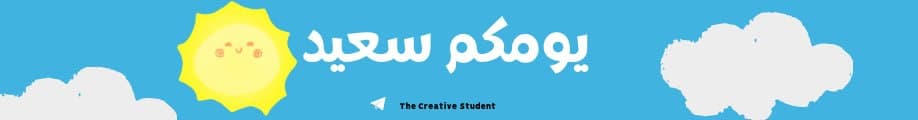 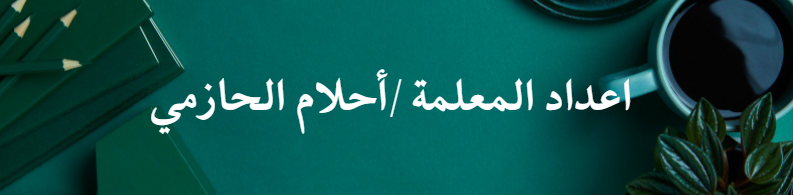 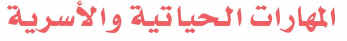 اليوم:
الحصة:
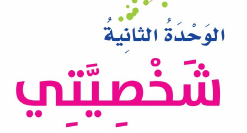 -2-1443
التاريخ:
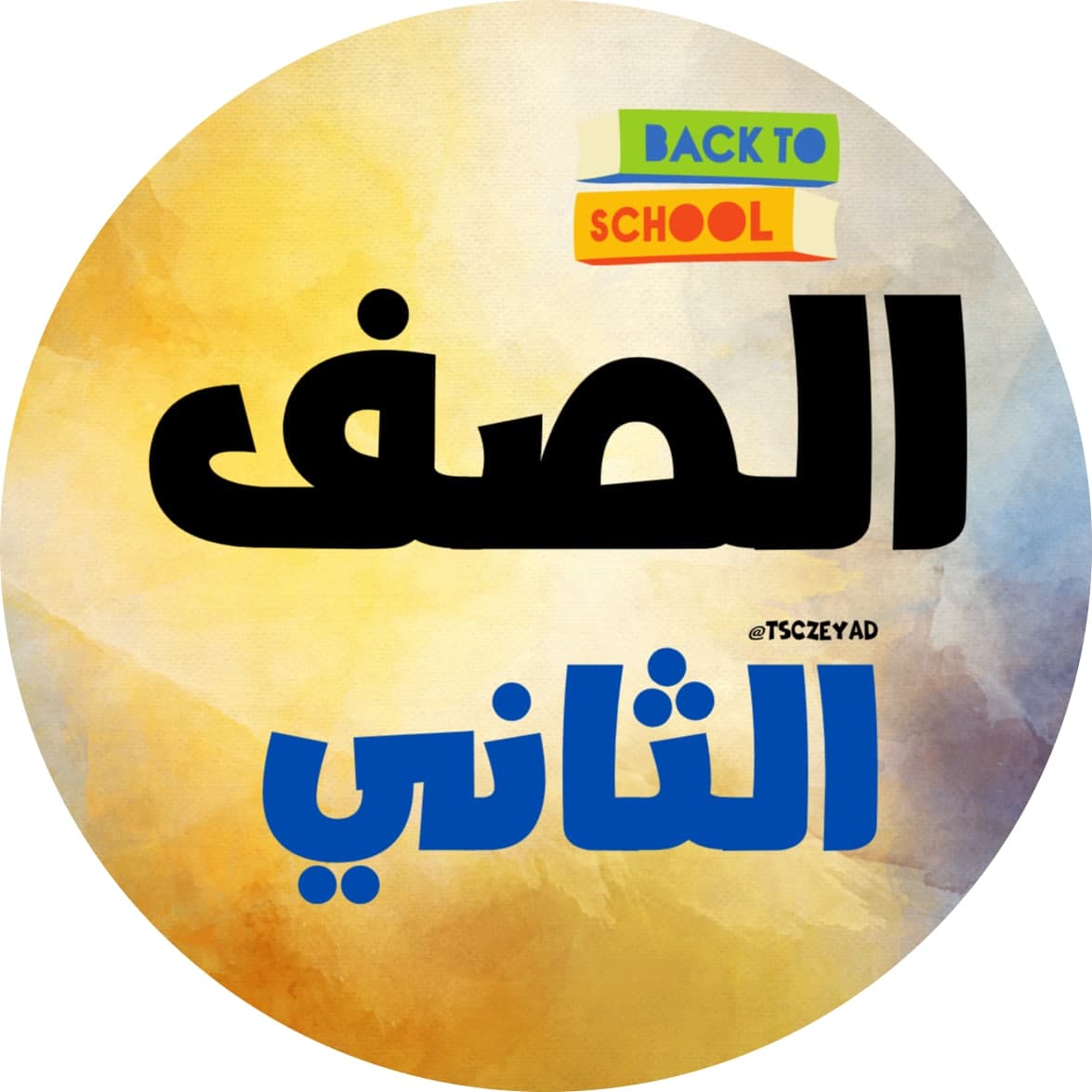 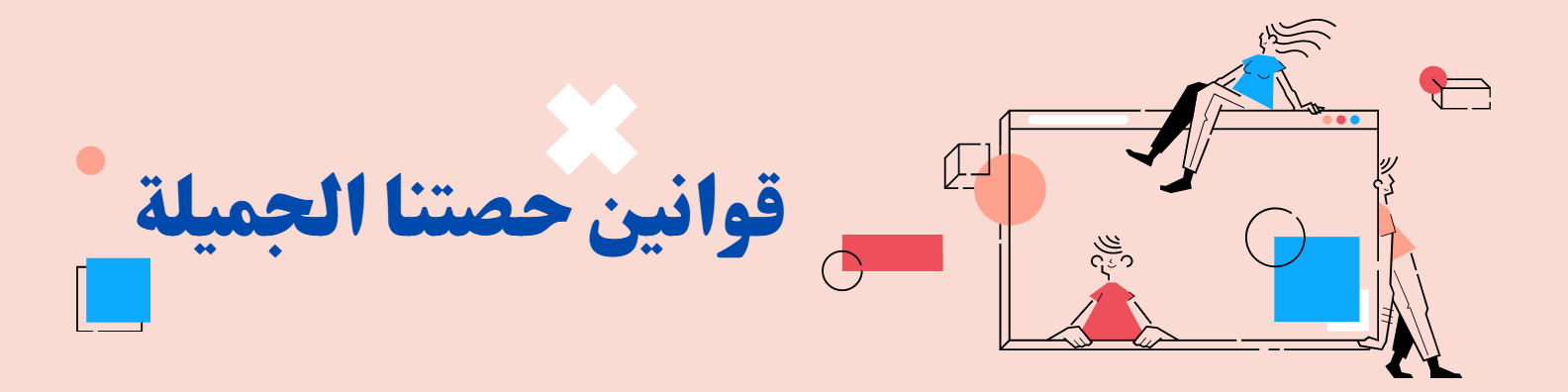 قوانين التعلم عن بعد
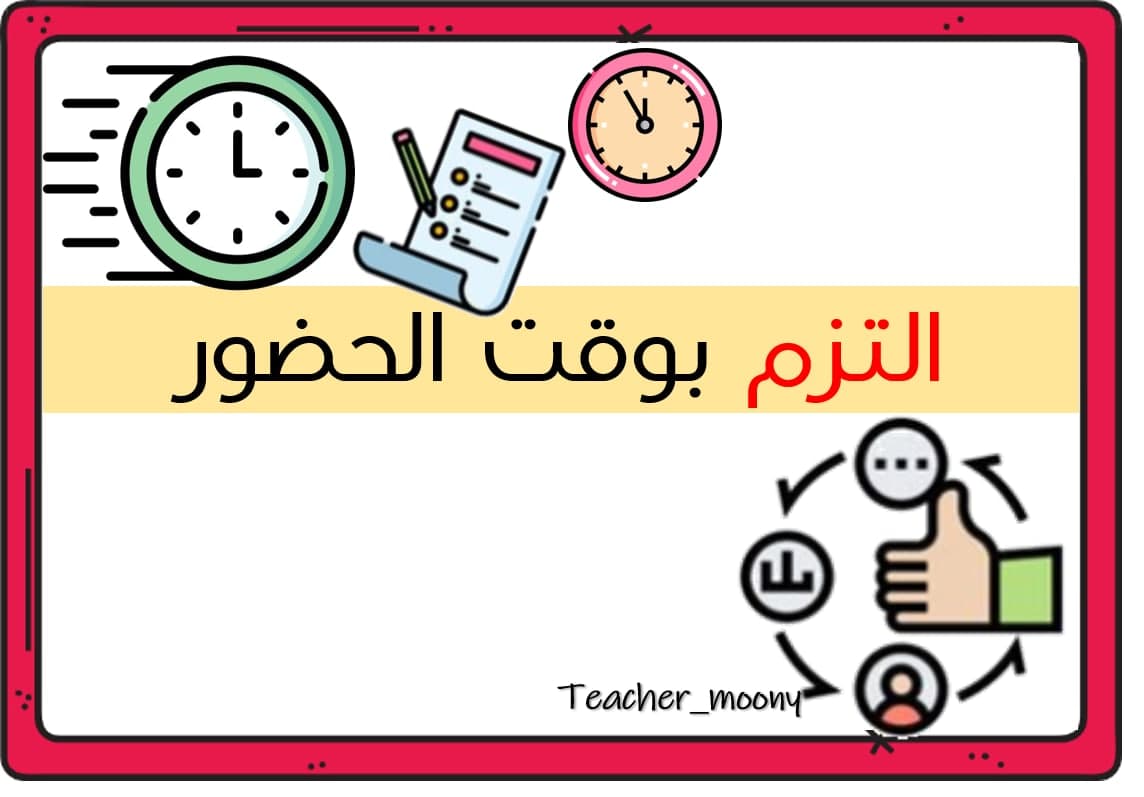 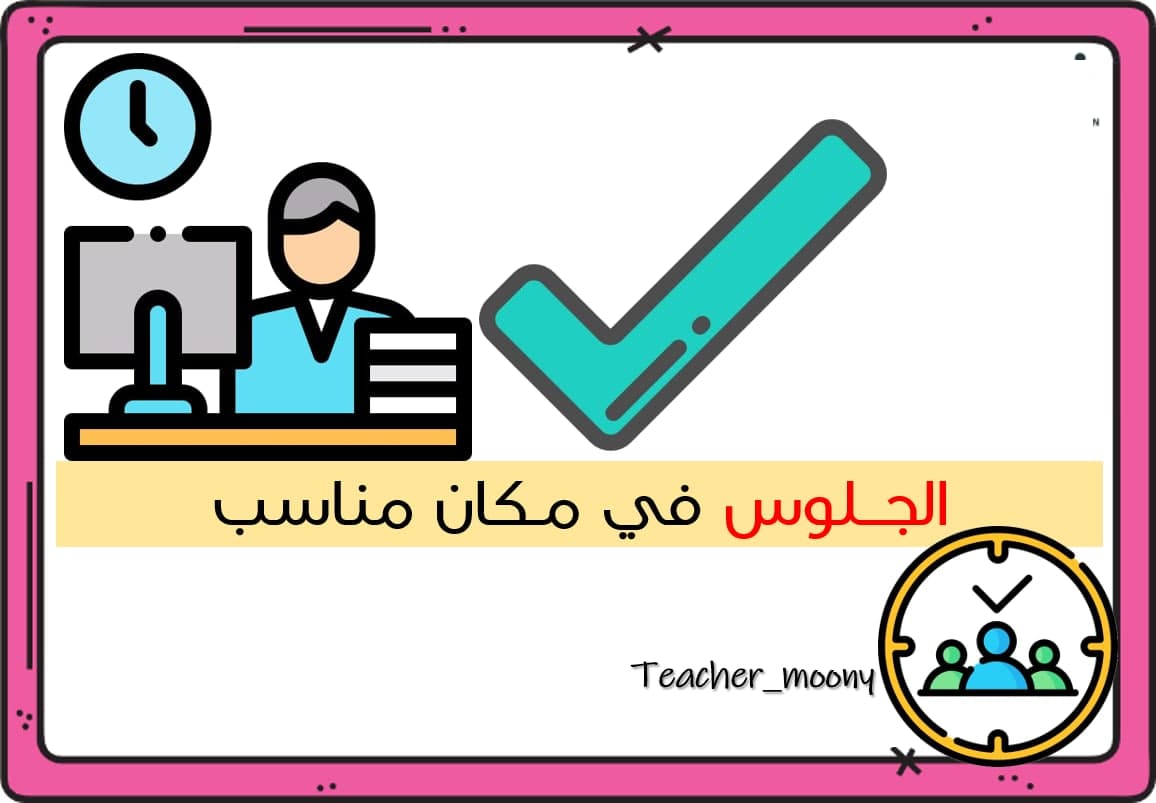 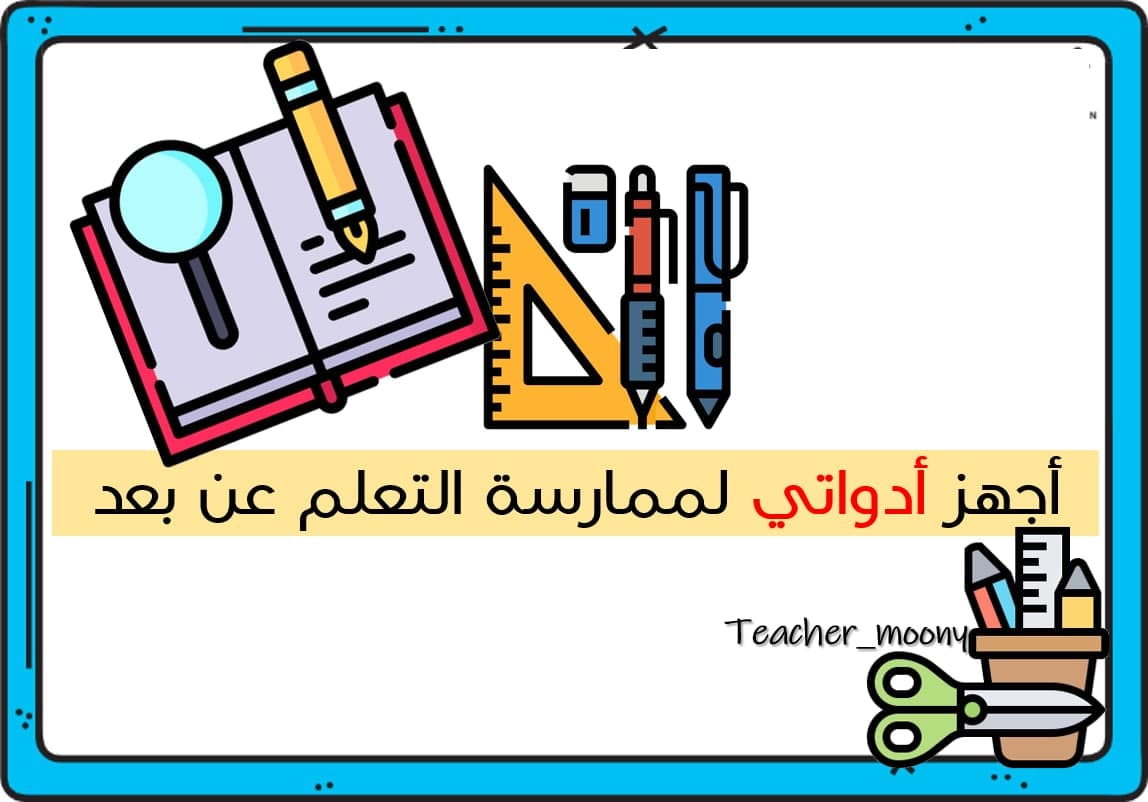 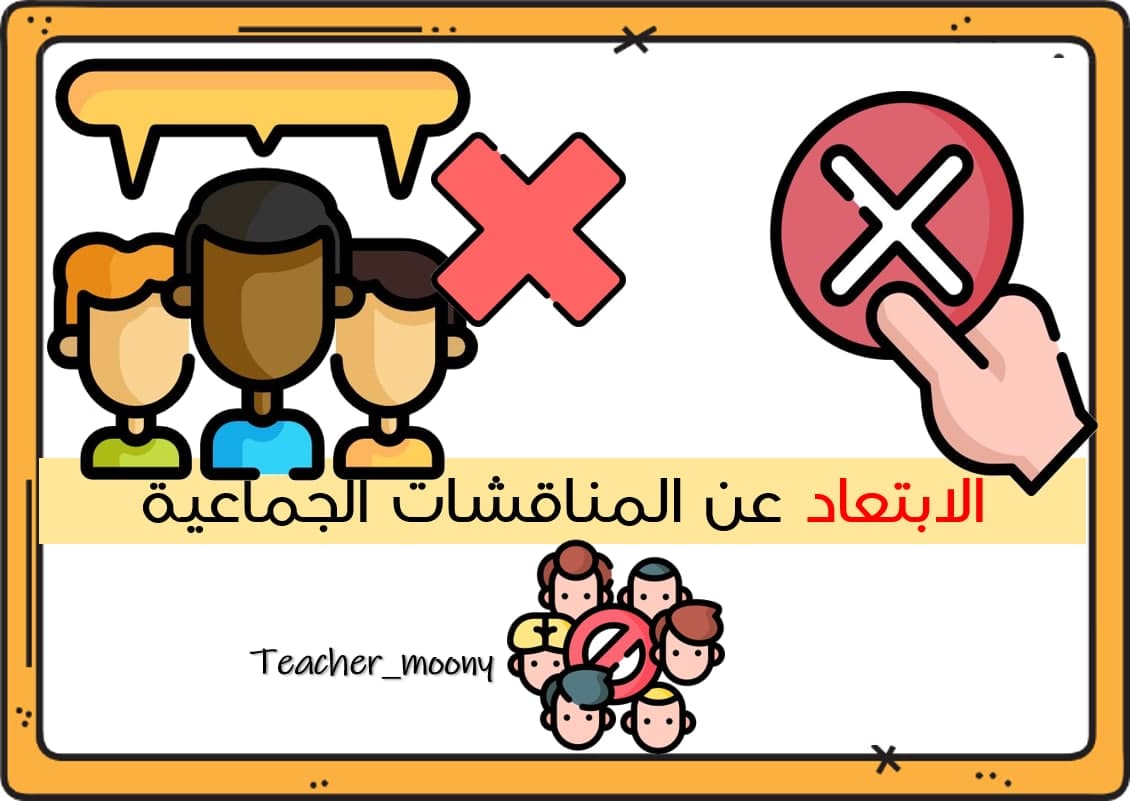 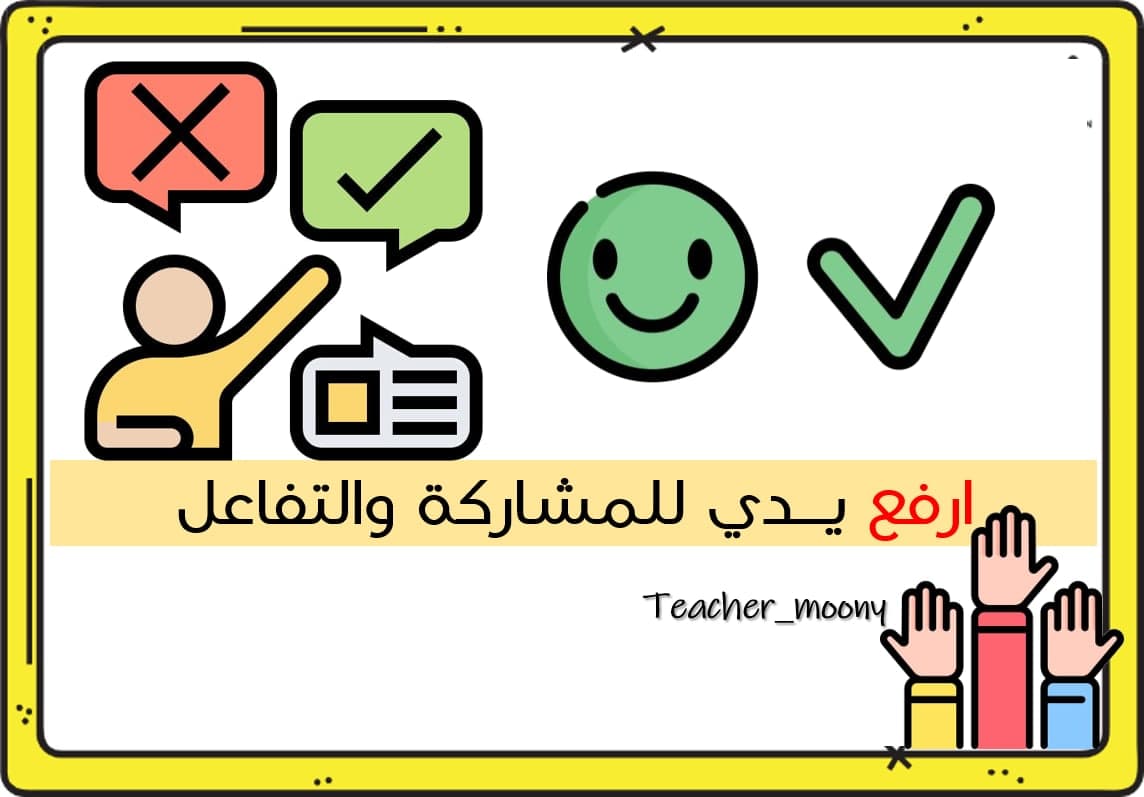 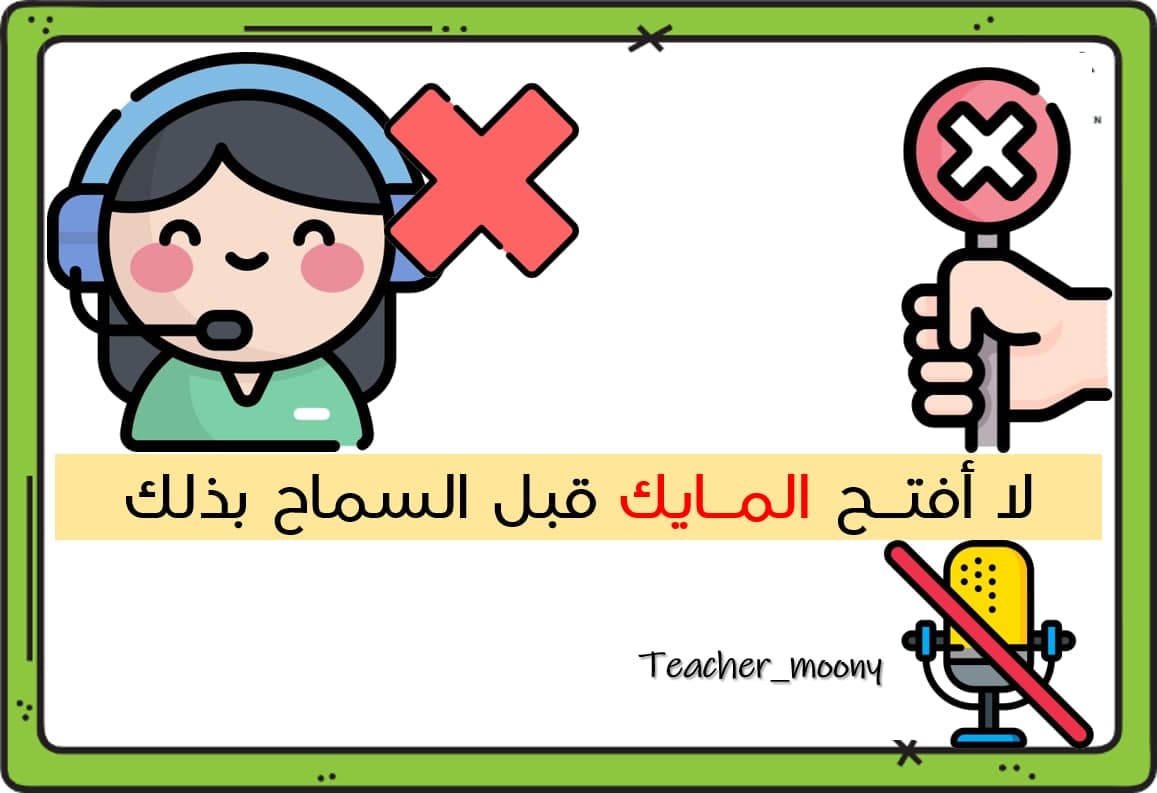 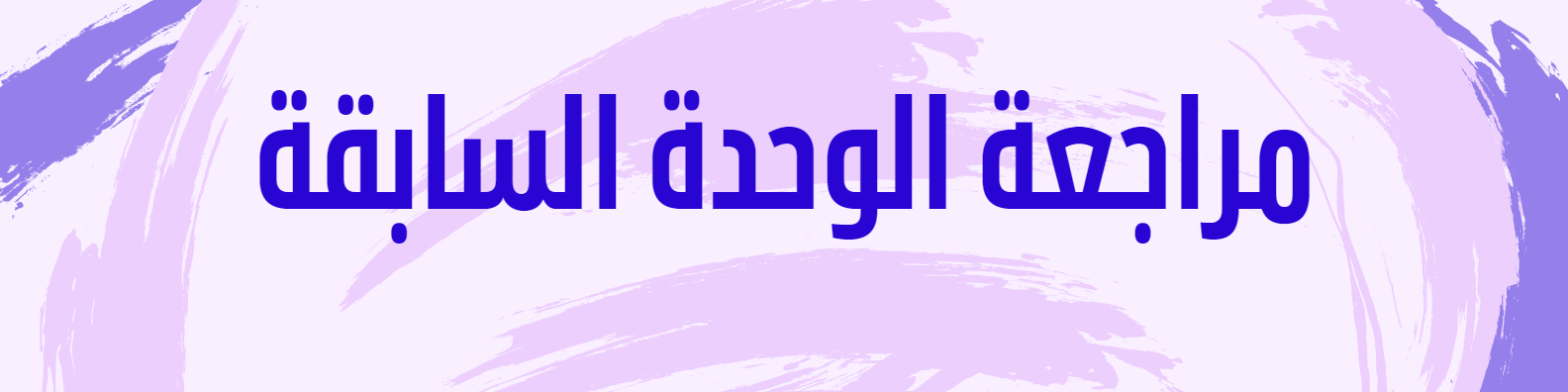 اذكري اسم وحدتنا؟
ما التصرفات الصحيحة التي يمارسها عند مقابلة الآخرين؟
ما التصرفات الخاطئة  التي يمارسها عند مقابلة الآخرين؟
اذكري نتائج كلاً منها؟
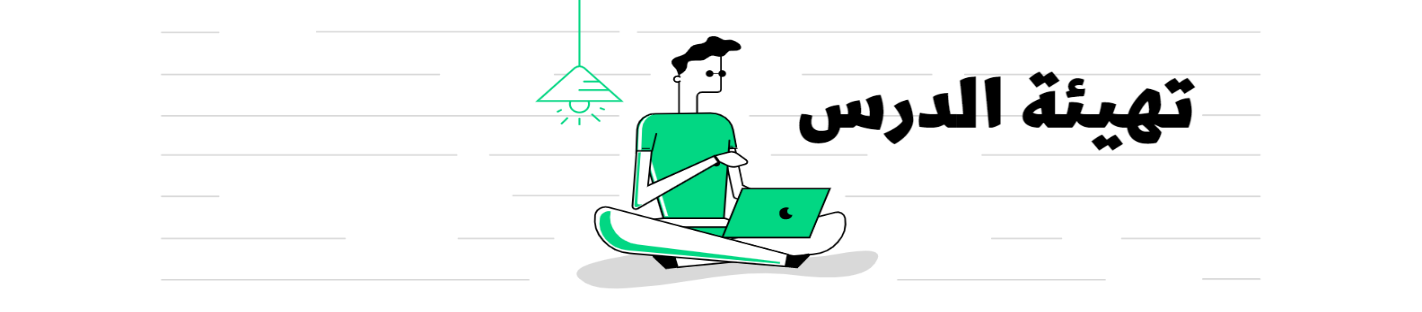 درسنا بالحصة الماضية كيف التصرف السليم والخاطئ عند مقابلة الاخرين 

ولكن هناك صفة آخرة تمنعنا من التعامل مع الاخرين 

سوف نتعرف عليه من خلال ترتيب حروف الكلمة الاتية
ج – ل – خ
الخجل
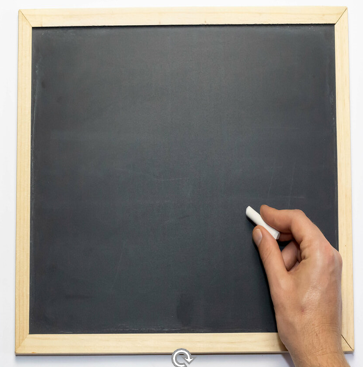 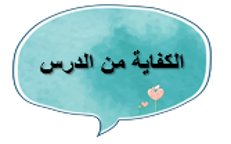 التاريخ:.............
الحصة:.............
اكتساب المتعلم مهارة حسن التصرف عند مقابلة الآخرين
تابع 
كيف أتصرف عند مقابلة الأخرين
الكتاب صفحة  31
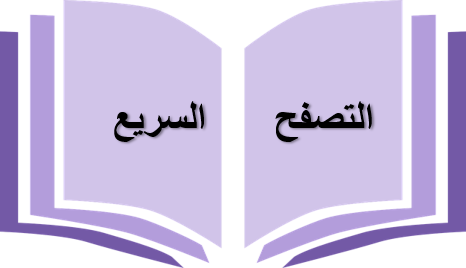 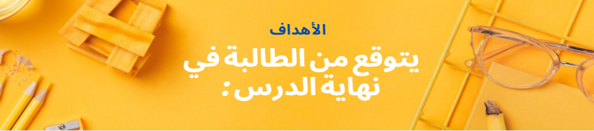 ان يوضح الطالب مفهوم الخجل
أن يلخص الطالب علامات الخجل .
أن يختار الطالب التصرف السليم لمساعدة زميل يعاني من الخجل .
أن يذكر الطالب المواقف التي ينبغي فيها تجنب الخجل.
-أن يميز الطالب بين الخجل والحياء.
أن يلون الطالب الصفات التي يتصف بها وفقاً لما يشعر به .
أن يكتب الطالب السلوك المرغوب فيه بعد شطب الكلمات التي زود بها.
أن يناقش الطالب مفهوم الحياء .
أن يستنتج الطالب مفهوم الصديق.
أن يمثل الطالب لغة الإشارة في الترحيب والتواصل مع الأخرين
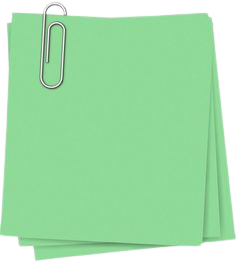 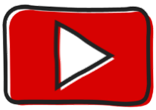 المفاهيم
 الرئيسة
الخجل
هو  الشعور بالخوف ، أو عدم الراحة ، أو الإحراج ، خاصة عندما يكون الشخص حول أشخاص آخرين
من علامات الخجل:
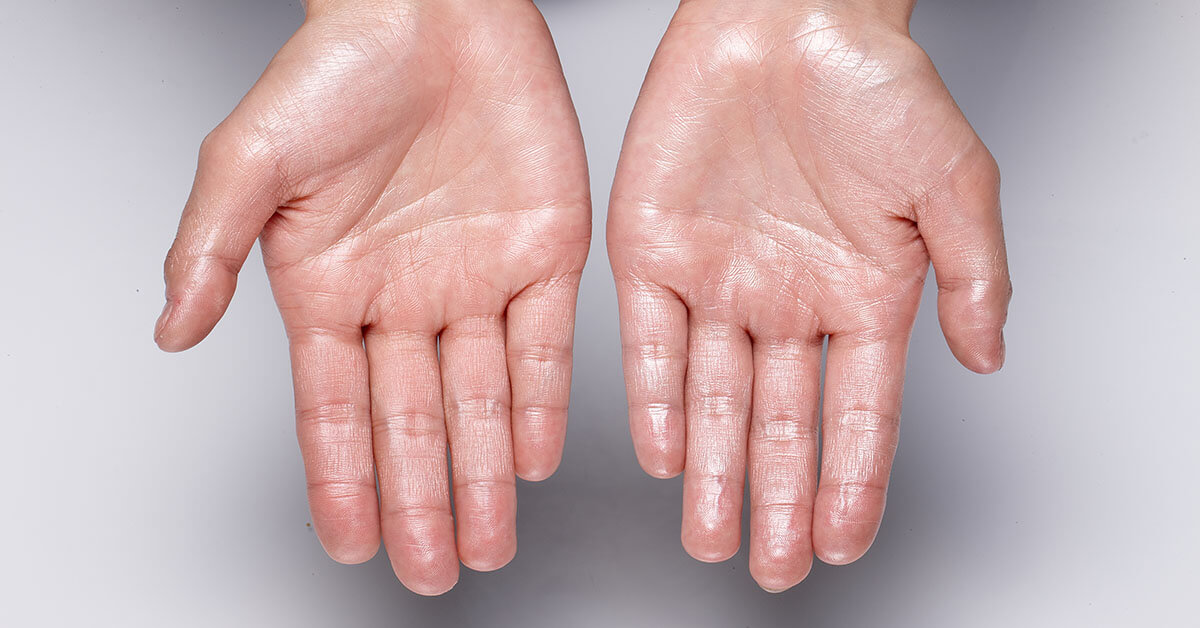 تعرق اليدين.
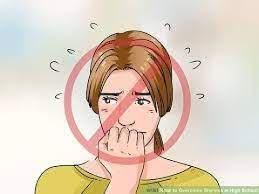 الارتباك والتلعثم 
عند الكلام.
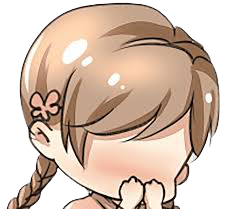 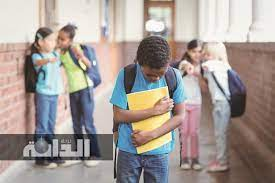 عدم القدرة على
 الدخول في المكان
 الذي فيه أناس.
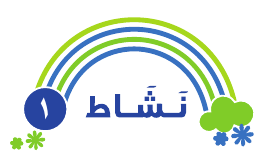 اختر ما تراه  مناسبًا كي تساعد زميلك الذي يعاني من الخجل:
تشاركينها اللعب.
تكثرين الحديث معها.
تعرفينها على أكبر عدد من الصديقات.
جميع ما تقدم.
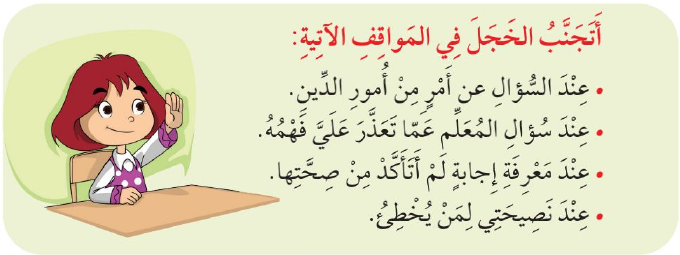 الفرق بين الحياء والخجل:
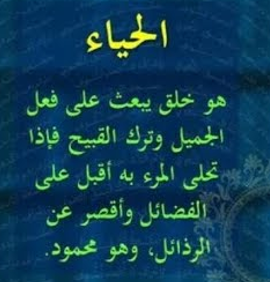 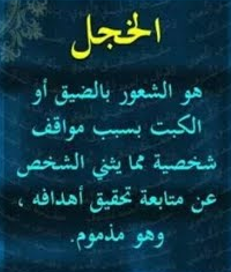 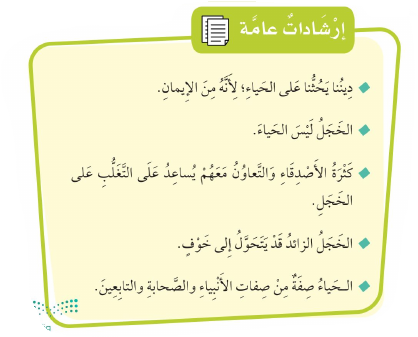 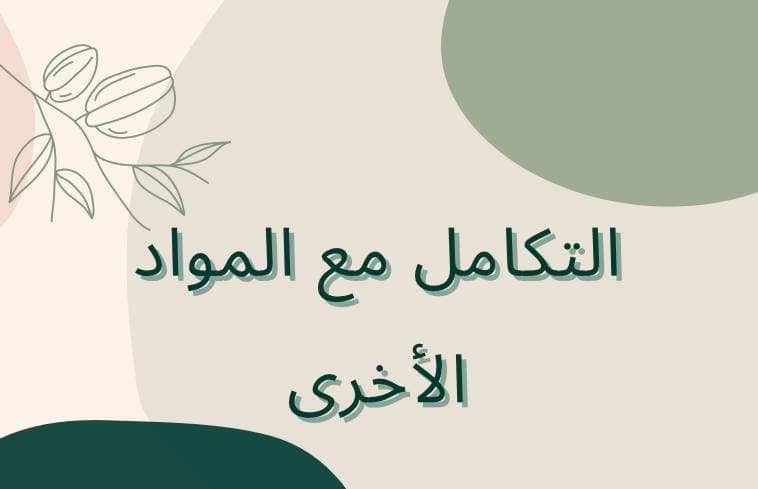 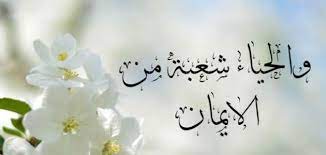 الهدف الديني
فَجَاءَتْهُ إِحْدَاهُمَا تَمْشِي عَلَى اسْتِحْيَاءٍ ﴿٢٥ القصص﴾
ربط بمادة لغتي
قراءة مقاطع نصية من الدرس (الفهم القرائي)
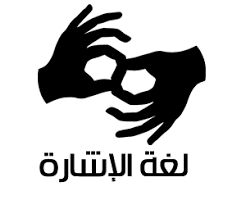 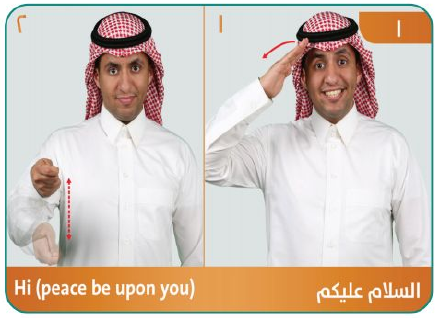 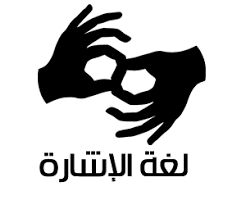 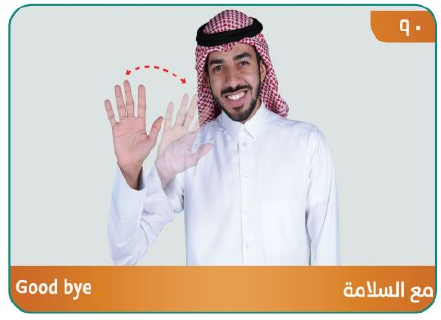 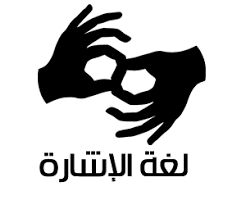 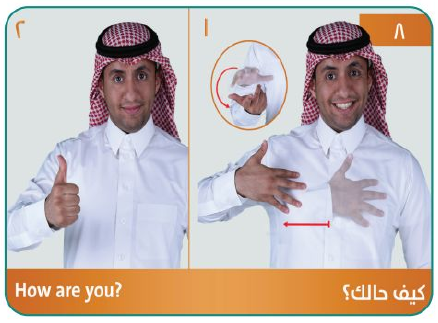 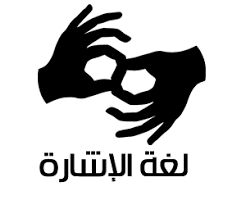 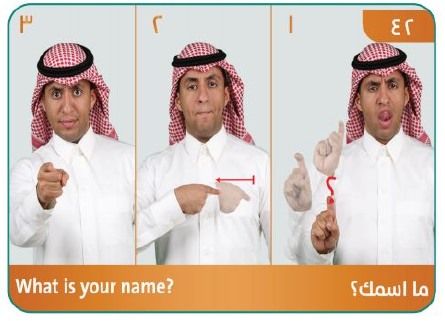 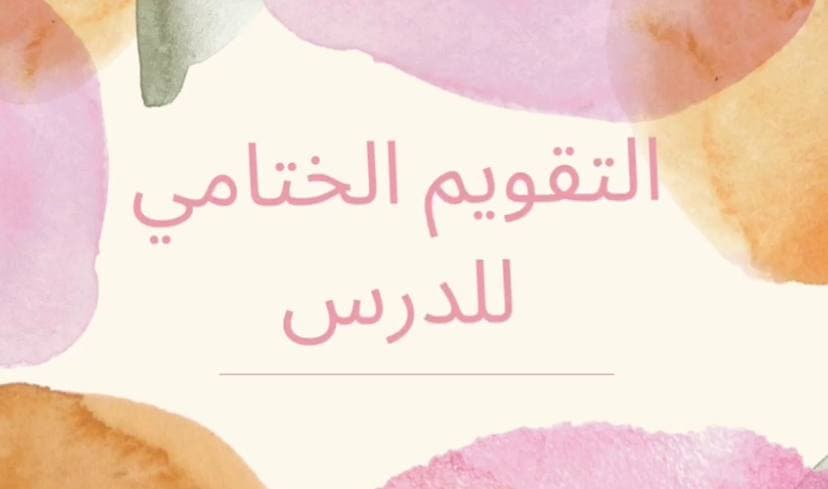 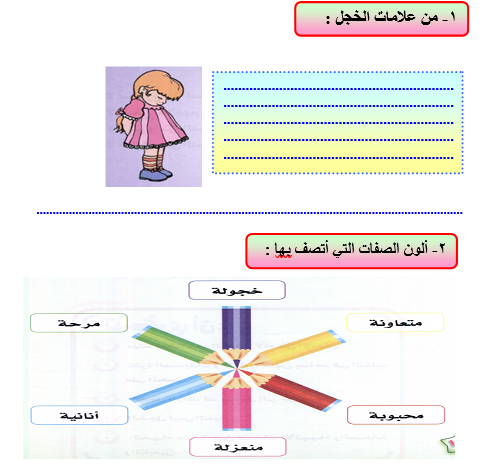 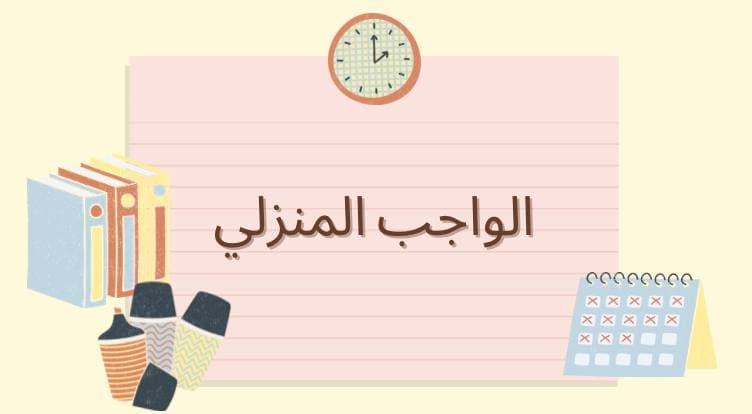 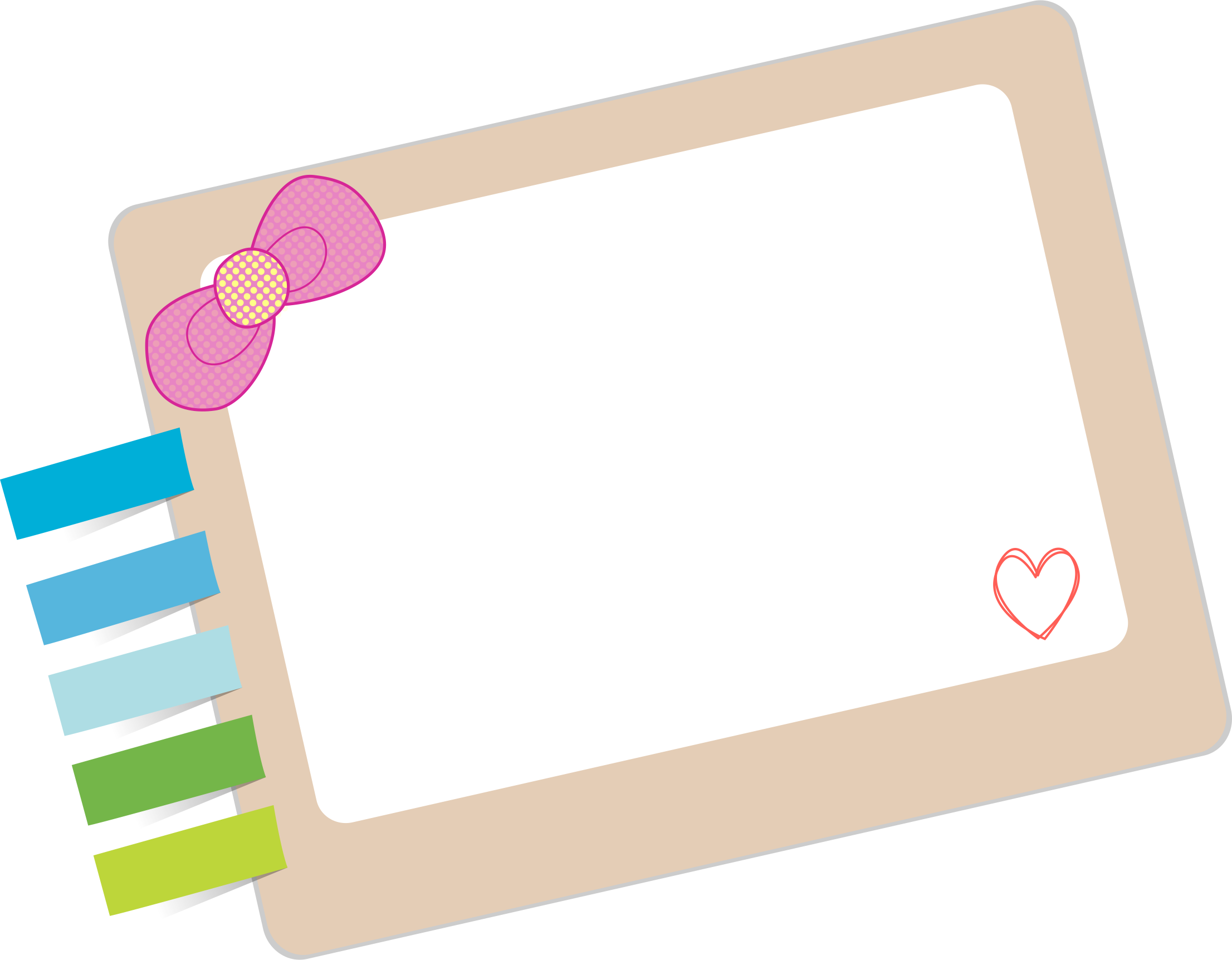 رقم 2
صفحة 34